Муниципальное бюджетное учреждение  « Комплексный центр социального обслуживания населения Маслянинского района Новосибирской области»
Повышение социальной активности людей старшего возраста через различные виды деятельности 




Маслянино 2024
Для многих граждан пожилого возраста прекращение или ограничение трудовой деятельности имеет весьма болезненные последствия: потеря профессиональных контактов, уменьшение физической активности, проблемы со здоровьем, одиночество и многое другое, приводят к снижению качества жизни, депрессиям, и, как правило, ускорению процесса старения и снижению продолжительности жизни. Однако возможность прожить долгую и активную жизнь есть у всех граждан старшего поколения.
Для помощи в  решении подобных проблем в МБУ «КЦСОН Маслянинского района» разработана программа «Повышение социальной активности людей старшего возраста через различные виды деятельности», которая основана на системе мер по сохранению и укреплению здоровья, поднятия настроения, ощущения радости получения удовольствия, снятия стресса, психологического удовлетворения.
Программа позволяет гражданам максимально использовать ресурсы своего организма для улучшения самочувствия, проведения интересного досуга, продления активного долголетия.
Адаптивная физкультураЗанятия, направленные на оздоровление организма. Физические нагрузки являются эффективными, очень мотивирующими для людей пожилого возраста, для активной и интересной жизни. Главные наши принципы- безопасность, индивидуальный подход к каждому посетителю.
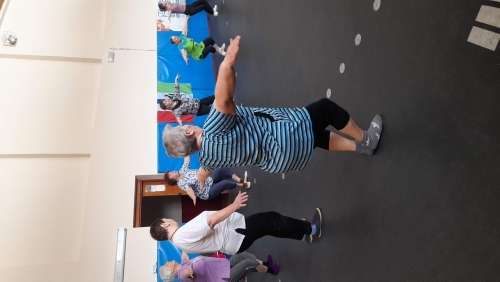 Адаптивная физкультура
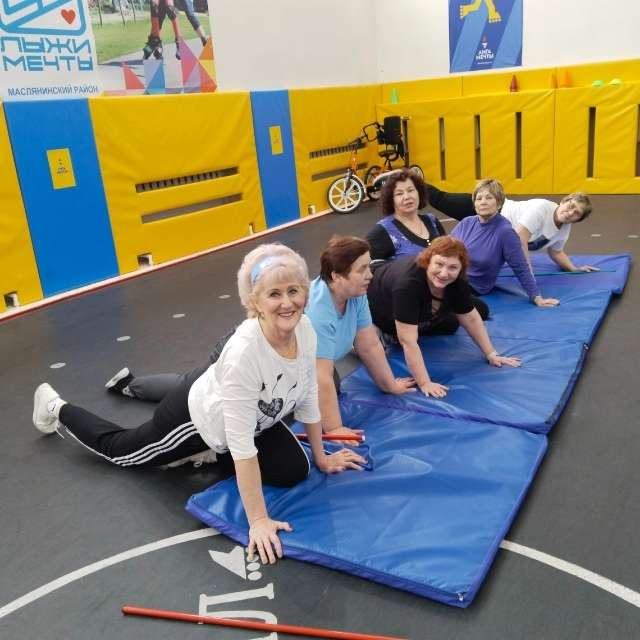 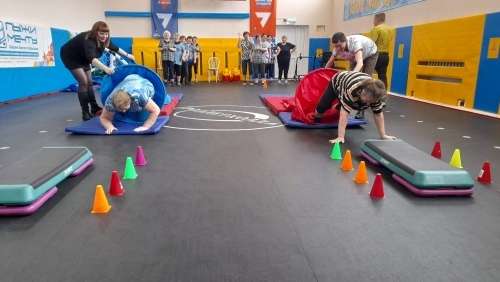 Занятия с психологом
Самым главным направлением работы психолога с гражданами пожилого возраста является изучение внутреннего мира человека, его психики, структуры, а также взаимосвязи с окружающими. Психолог изучает особенности психики человека, его законы и формы проявления, помогает в преодолении внутри личностных проблем в разрешении кризисных ситуаций. Самое важное в работе психолога с такими людьми обеспечить поддержку, принятие и понимание, какие трудно найти в повседневной жизни. При этом основная цель работы психолога заключается в том, чтобы разобраться в причинах неудач, понять себя, свои чувства, обучить правильному способу борьбы со стрессовыми ситуациями без ухода в саморазрушающее поведение.
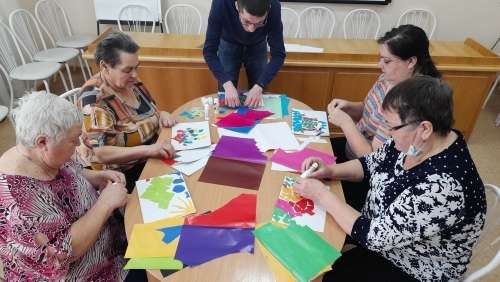 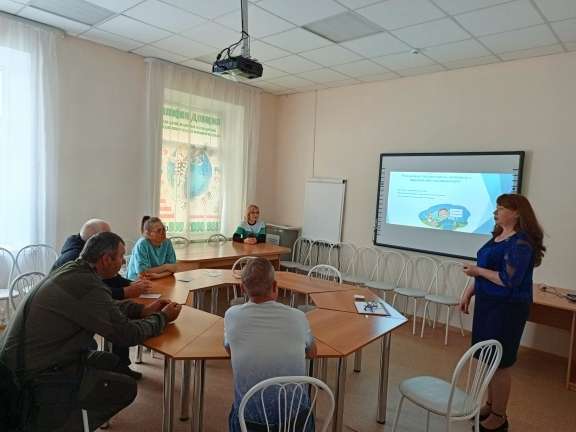 Оздоровительные мероприятияОздоровительные мероприятия в нашем отделении, проводятся регулярно по расписанию: занятия в тренажёрном зале, «Тропа здоровья» (ЛФК), посещение гало камеры (соляной пещеры), приём кислородного коктейля.Такие мероприятия  способствуют укреплению здоровья, улучшению физического развития, совершенствованию функций организма, повышению его защитных свойств и устойчивости к различным заболеваниям, сопротивляемости к неблагоприятным условиям внешней среды, так же наши посетители получают удовлетворение в общении друг с другом.
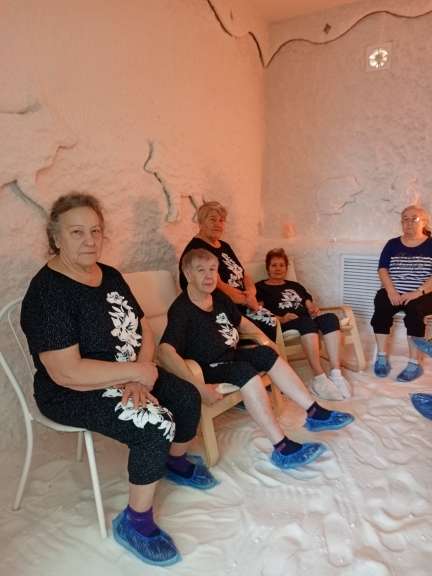 Скандинавская ходьба
Сегодня все большую популярность завоевывает такой вид физической активности, как скандинавская ходьба, в основе которой лежит определенная техника передвижения с использованием палок, напоминающих лыжные.
Чем полезна скандинавская ходьба: улучшение кровообращения; профилактика остеохондрозов; укрепление мышц; уменьшение нагрузки на позвоночник.
Скандинавская ходьба для пенсионеров – это один из немногих видов спорта, которым могут заниматься без риска для здоровья. Главная задача заключается в том, чтобы регулярно и  с удовольствием совершать пешие прогулки с палками на комфортные расстояния, а не ставить мировые рекорды, доводя организм до изнеможения!
Будьте здоровы  и всегда помните: движение это жизнь!
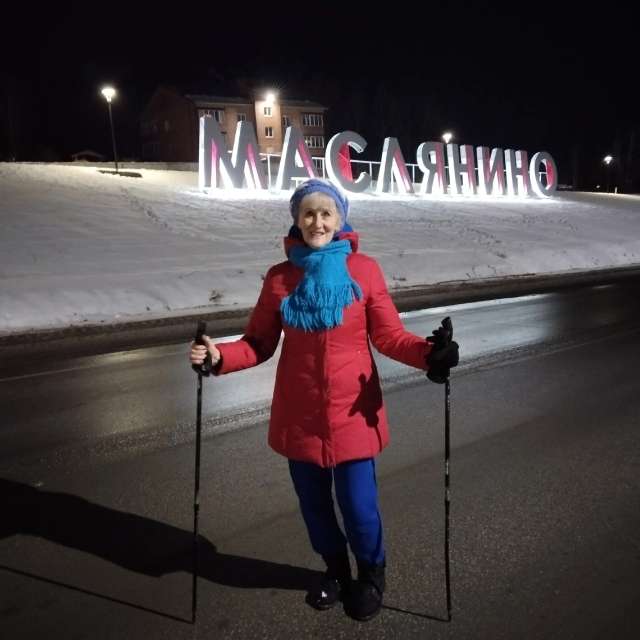 Культурно-досуговая деятельностьВажную роль в жизни пенсионеров, играют культурно-досуговые мероприятия. Они позволяют организовать взаимодействие друг с другом, ценностное ориентирование. При этом благодаря яркости, эффекту эмоционального заражения чаще всего именно они для посетителей  обретают характер события и бытия.
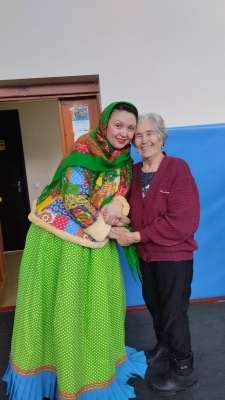 Культурно-досуговая деятельность
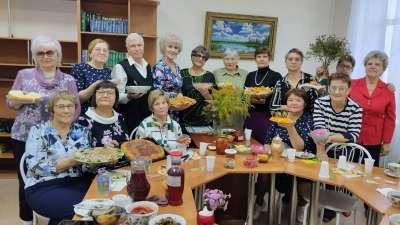 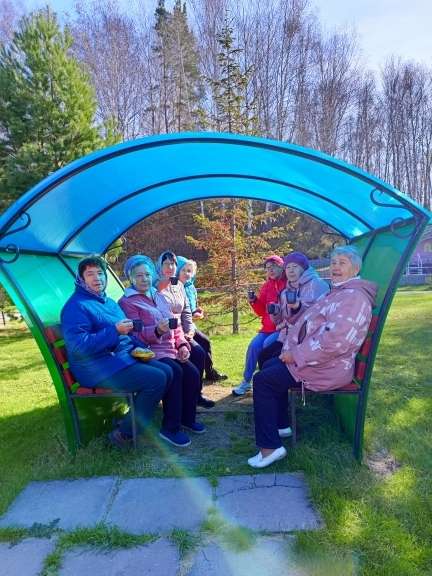 Культурно-просветительские мероприятия
Для граждан пожилого возраста проводится активная культурно-просветительская деятельность, а именно проводится работа, направленная на посещение  клубов, домов творчества, библиотек, выставок, парков, кинотеатров, учреждений культуры, проведение вечеров отдыха, праздников, игровых программ, семинаров, литературных вечеров.
Именно эта деятельность играет большую роль в работе с данной категорией, учитывая интересы, потребности и общую заинтересованность в данных мероприятиях.
Культурно-просветительская деятельность способствует развитию индивидуальных способностей, обеспечивает развитие качеств, ориентаций личности в гармонии с самим собой, с другими людьми и обществом.
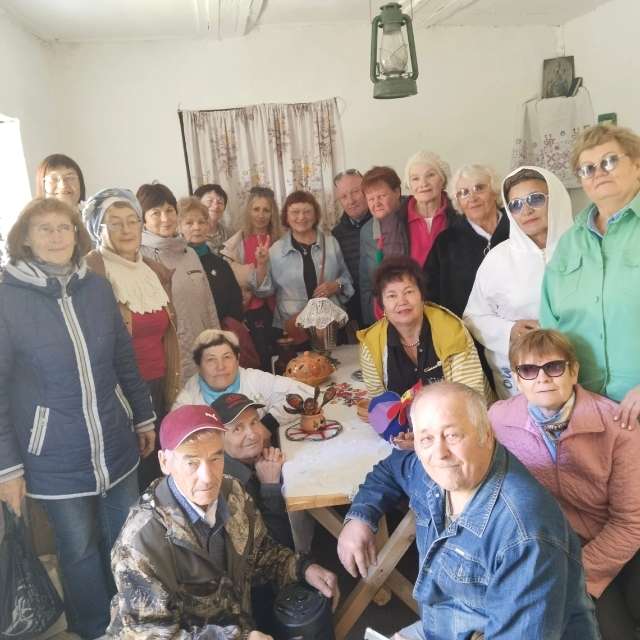 Культурно-просветительские мероприятия
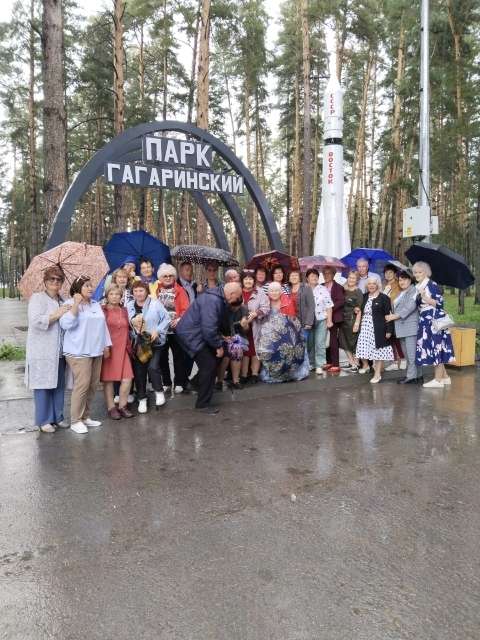 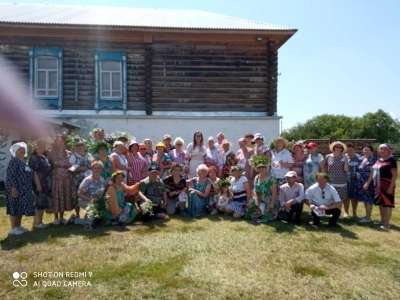 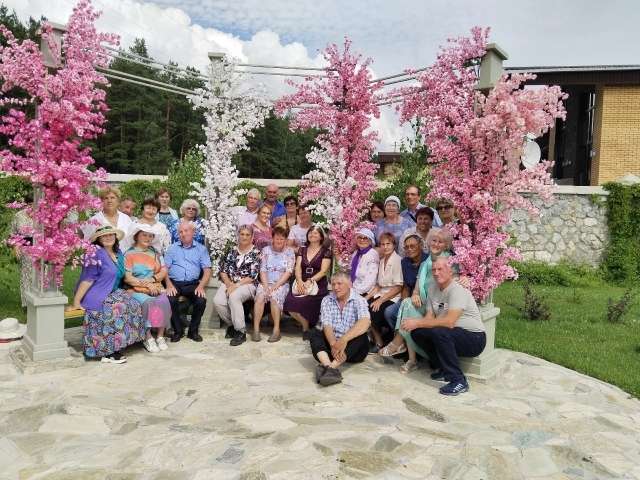 Танец-это маленькая жизнь
Следует учитывать, что досуг должен удовлетворять и развивать разнообразные потребности и интересы наших подопечных, не повторяя, а дополняя друг друга. Для достижения такой цели, мы танцуем, ведь танец-это маленькая история, маленькая жизнь…
Мероприятия проводятся в таком формате: «Танцевальный вечер «Кому за 50».
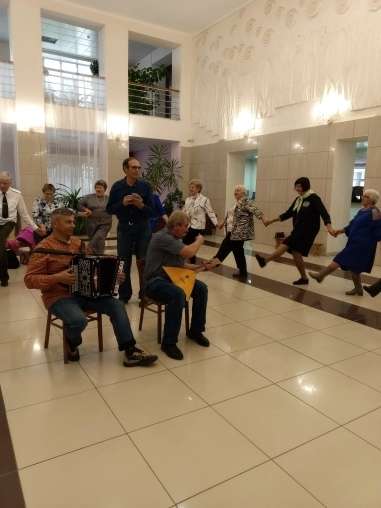 Мастер классы
	Мастер класс это особый жанр распространения успешного опыта деятельности, интерактивная форма обучения и обмена опытом.
Мастер классы для пожилых людей, пенсионеров важны как и для детей. Ведь любой вид деятельности руками снижает частоту сердечных сокращений, артериальное давление, улучшает память, повышает уверенность в себе и чувство собственного достоинства. Ручная работа является настоящей психотерапией. Создавая прекрасное, стремясь к результату, человек чувствует себя намного лучше и увереннее.
Мы можем все, главное захотеть! 
Старость-это состояние души, давайте продлим молодость через творчество!
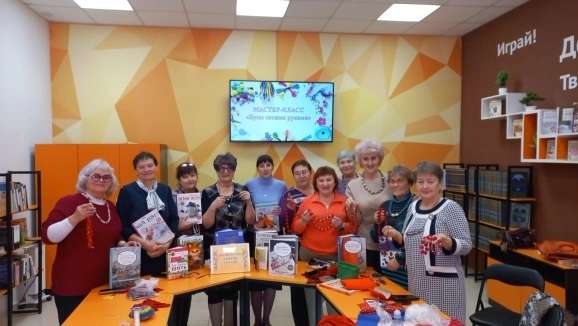 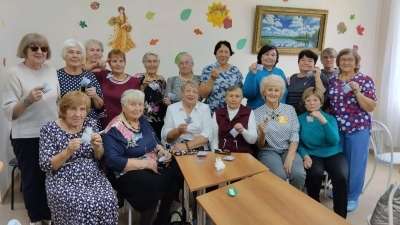 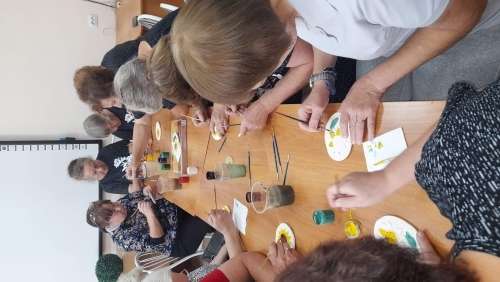 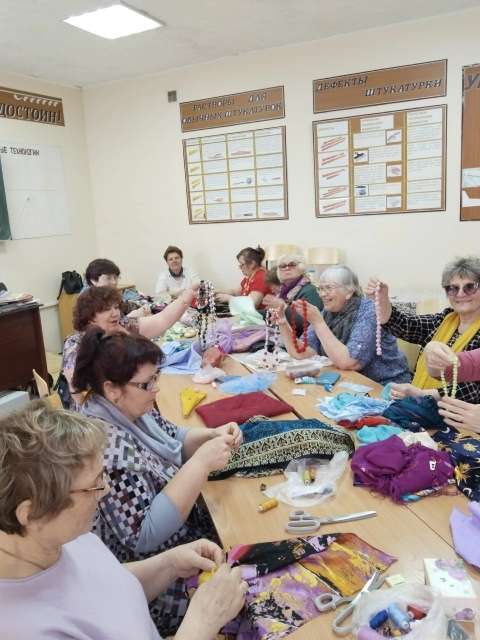 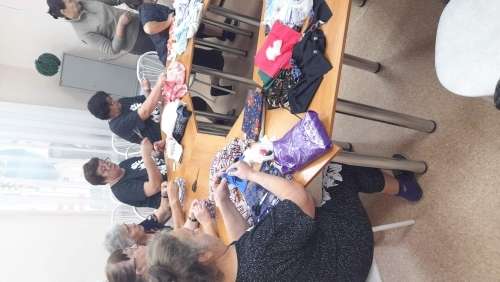 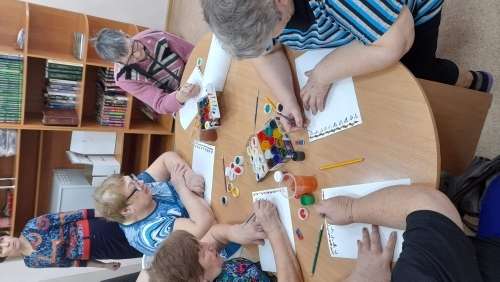 Волонтёрство
В наше нелёгкое время есть такое движение, как волонтёрство.  Как же мы, будучи в возрасте не поможем нашим защитникам Родины, ведь мы полны сил и энергии. Наша группа «Второе дыхание», участвуют в плетении сетей, сами вяжут тёплые носки и помогают в сборе гуманитарной помощи. Так же наше творческое объединение принимают участие в различных патриотических акциях.
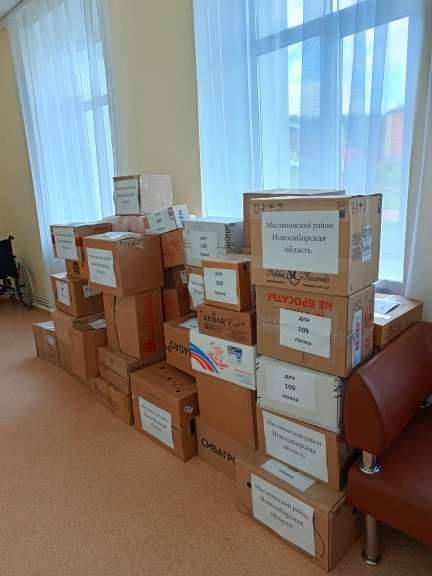 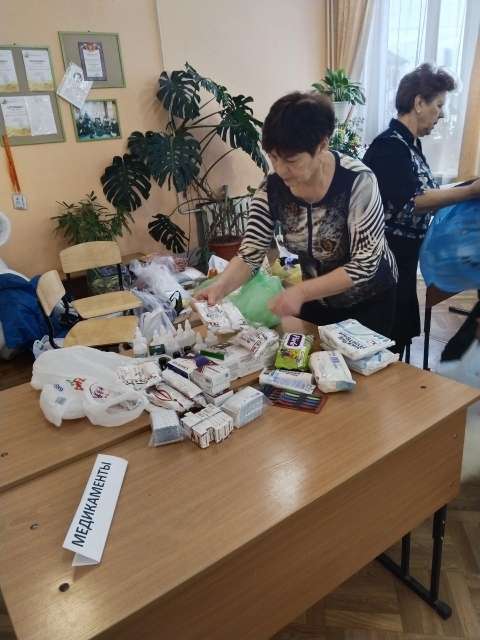 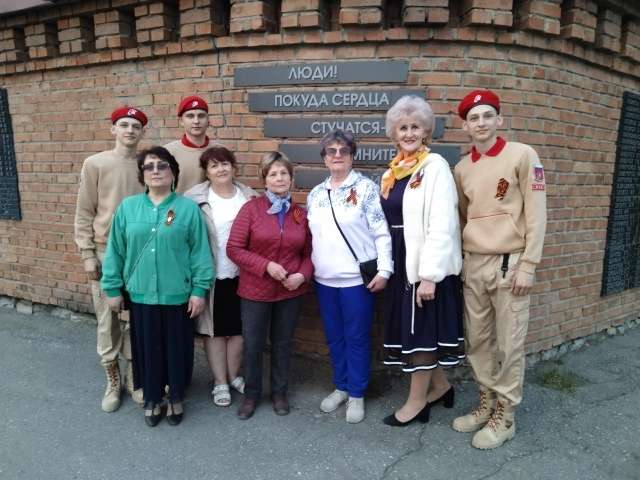 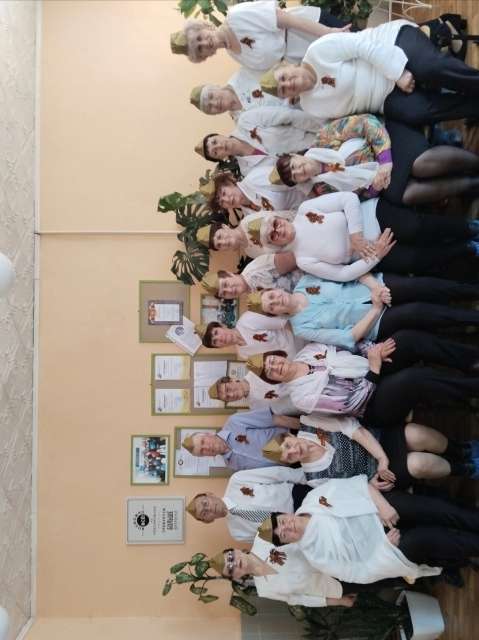 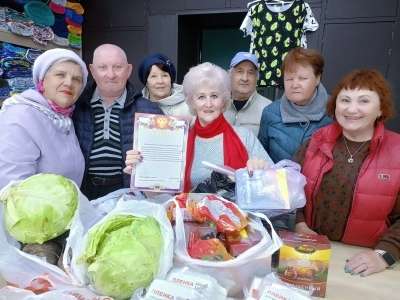 Восстановление жизненной энергии через общение с природойОтдых на природе – это один из простых способов восстановления психики. Природа склонна возвращать нас к «настройкам по умолчанию»,тогда все органы чувств начинают работать гораздо сильнее. Только ленивый не советует в дни тягостных раздумий отправиться на прогулку в парк.  Необходимо попробывать заменить обычные маршруты чем то совершенно необычным - выездом в лес; скандинавской ходьбой по парку.Почаще гуляйте, прогулки изменят мир к лучшему, хотя бы чуть чуть !
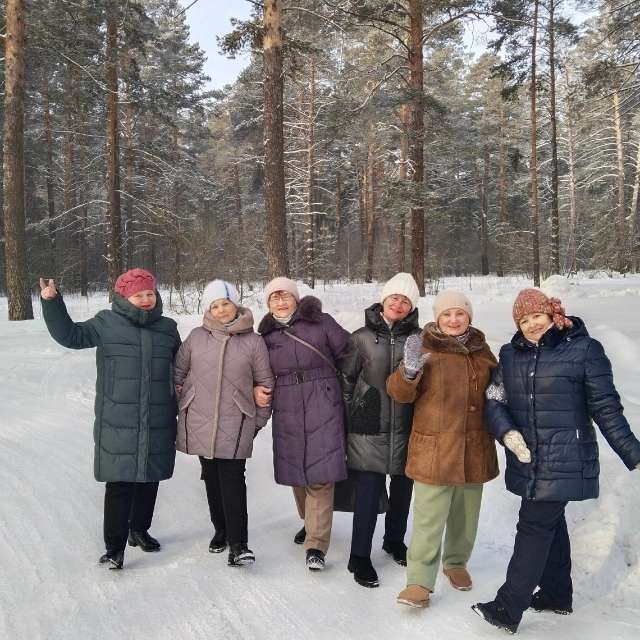 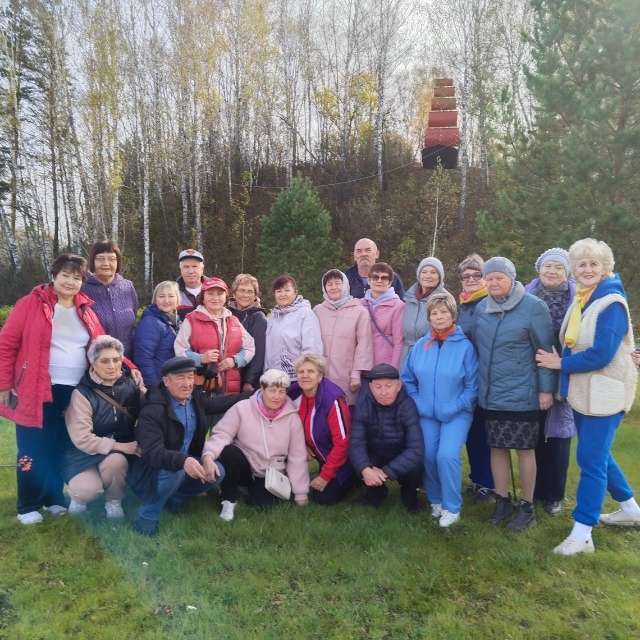 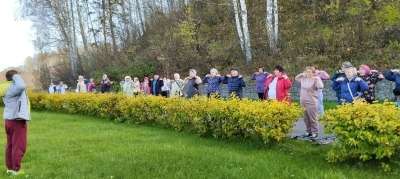 Любимые игры
      Шахматы и шашки являются характерными развивающими занятиями для любого возраста. Одним из любимых занятий  наших посетителей являются «Шашки». Это не просто логическая игра, а то занятие, в котором важен не выигрыш, а сам процесс игры. Здесь наши гости имеют очень много преимуществ, будь то дождливый день или снегопад, вы всегда найдёте желающих для такого занимательного занятия. Особое отношение у наших посетителей ещё к одному виду спорта так называемую игру в бильярд. Играя в бильярд, наши посетители, входят в азарт, уравновешивают свои эмоции, а так же  в течение игры развивается ряд качеств, необходимых для жизни (общение, коммуникабельность, толерантность)
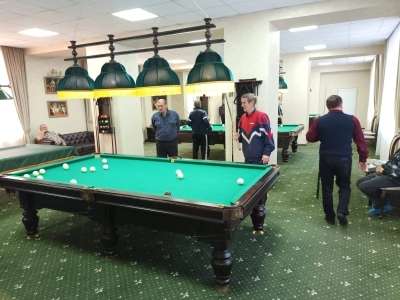